CTE in Oregon
Statewide Advisory Group Meeting: July 2, 2021
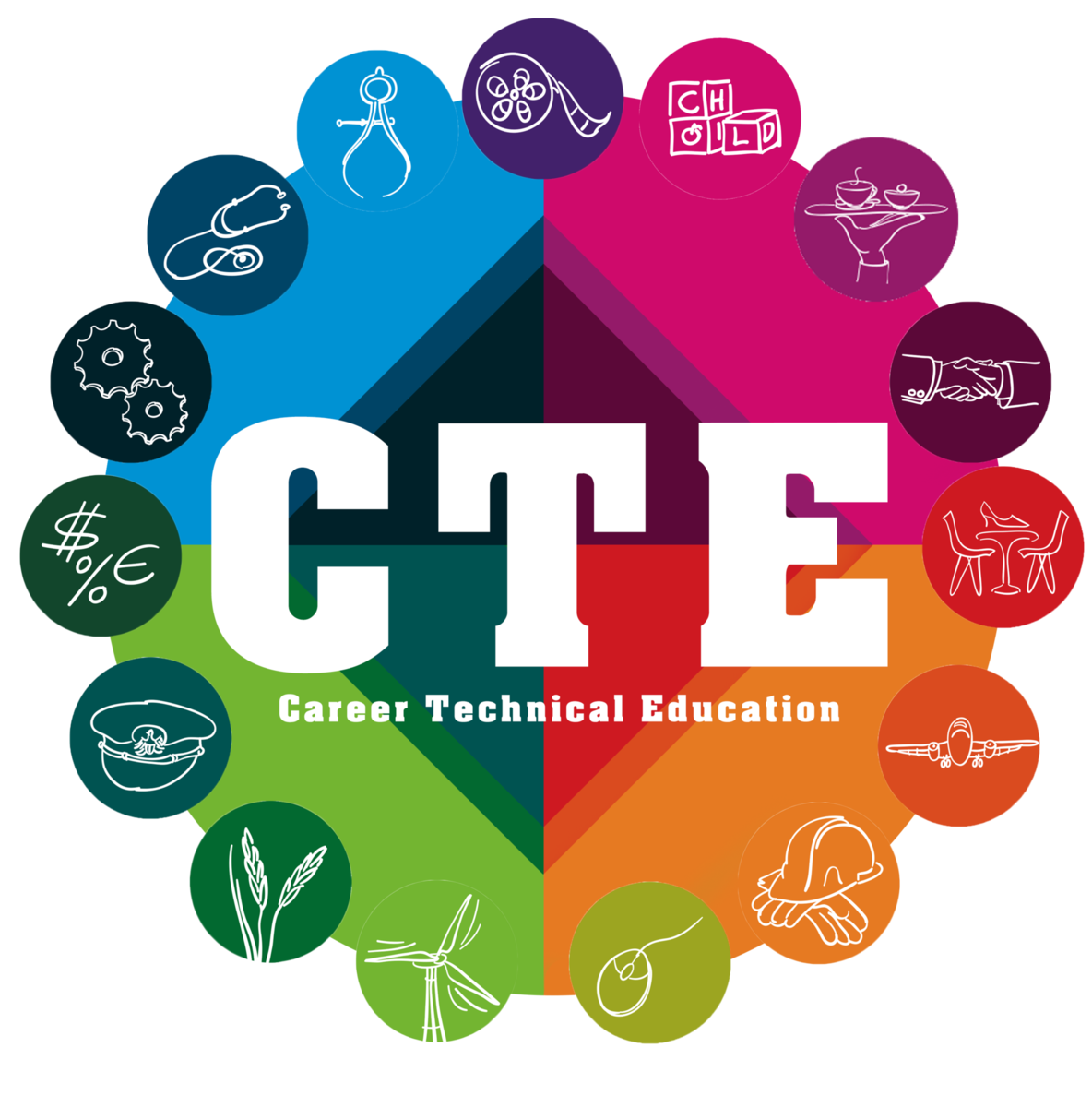 What is CTE?
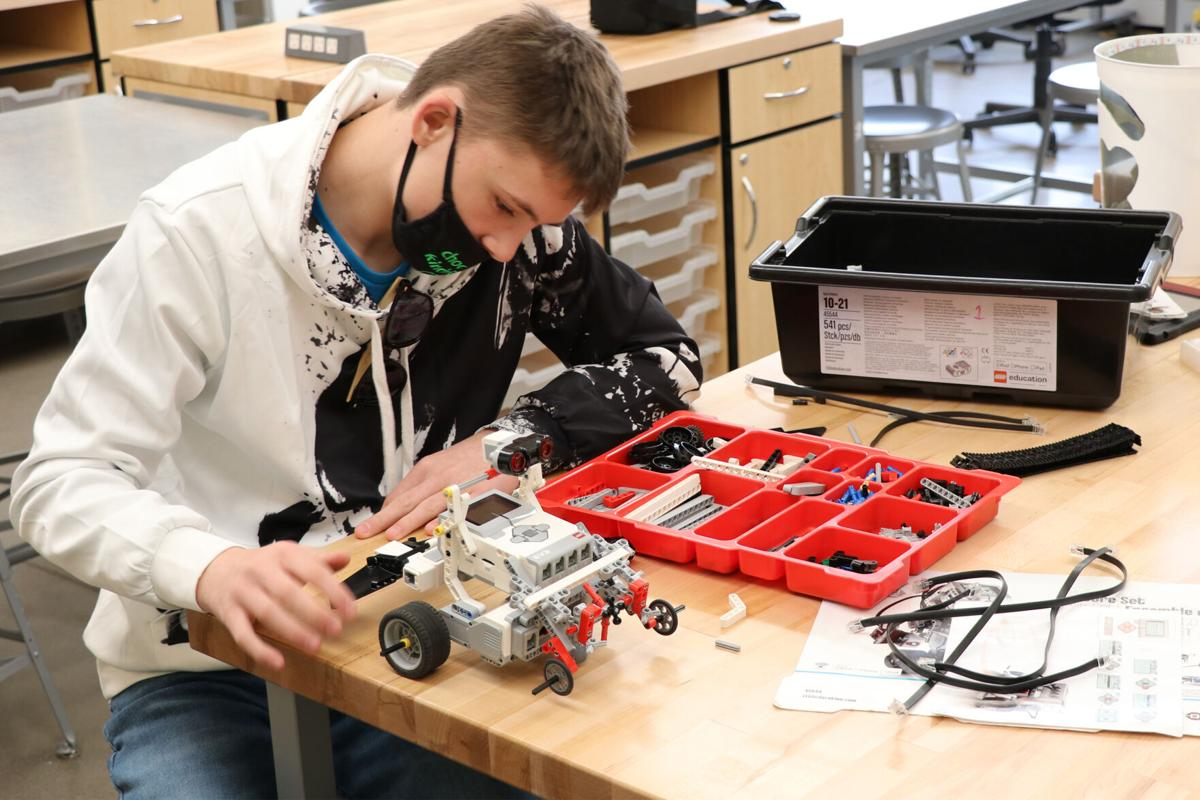 CTE Career Areas
Career and Technical Education (CTE) is an educational program for high school and community college students based on individual interest and industry need. 
CTE comprises programs offered in six career areas:  
Agriculture, Food, and Natural Resources Systems;
Arts, Information, and Communications; 
Business and Management; 
Health Sciences; 
Human Resources; 
Industrial and Engineering Systems.  
It includes intentional programs in high-wage, in-demand areas.  
CTE prepares and supports students in acquiring the technical skills, professional practices, and academic knowledge critical for success in highly skilled careers.
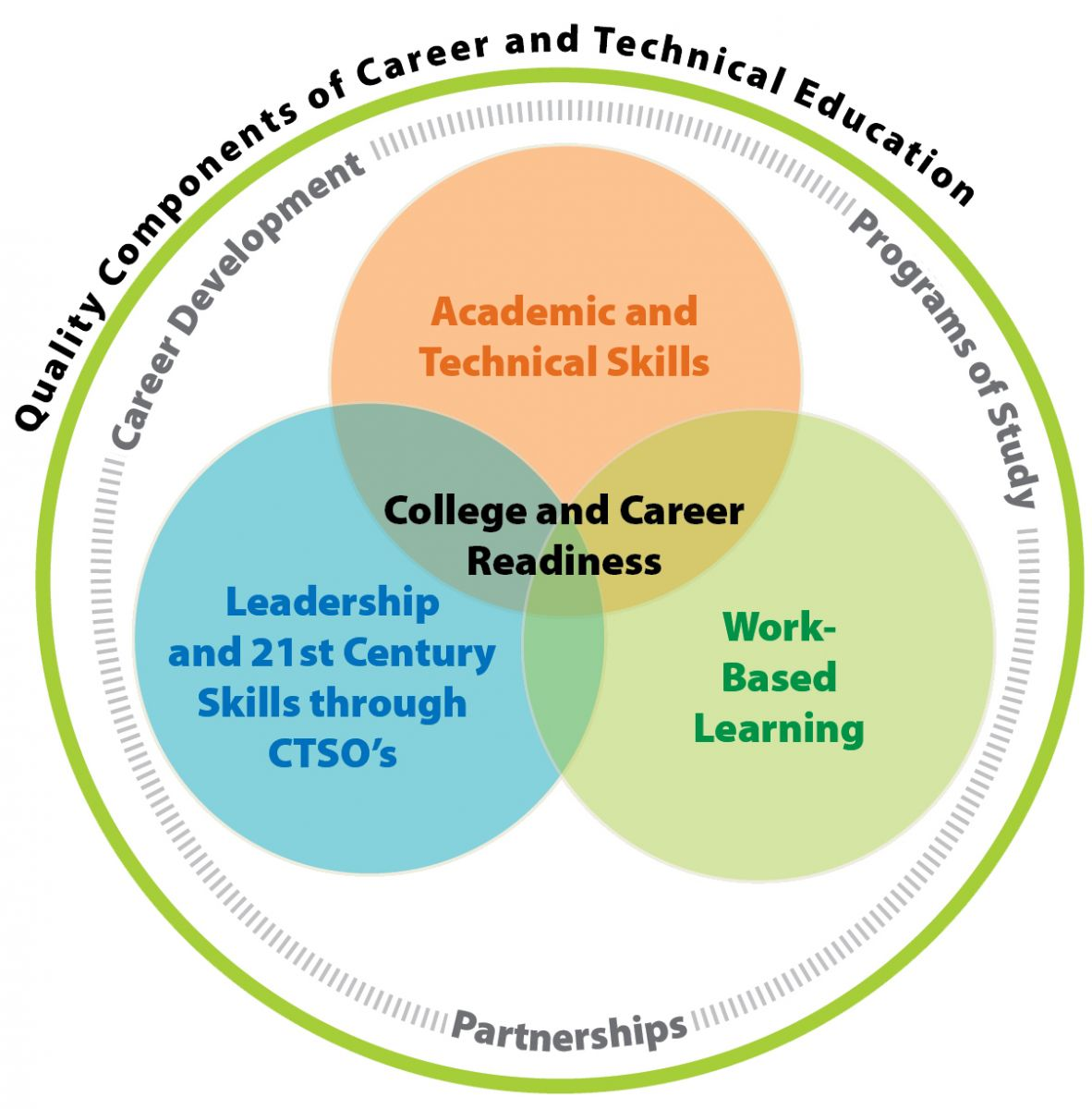 Quality Components of CTE
[Speaker Notes: CTSO = Career and Technical Student Organization]
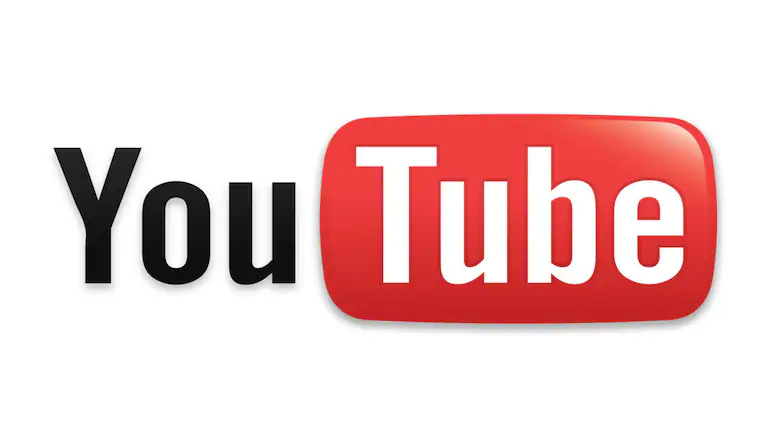 You Tube Logo
VIDEO: CTE’s Role in Oregon’s Economy
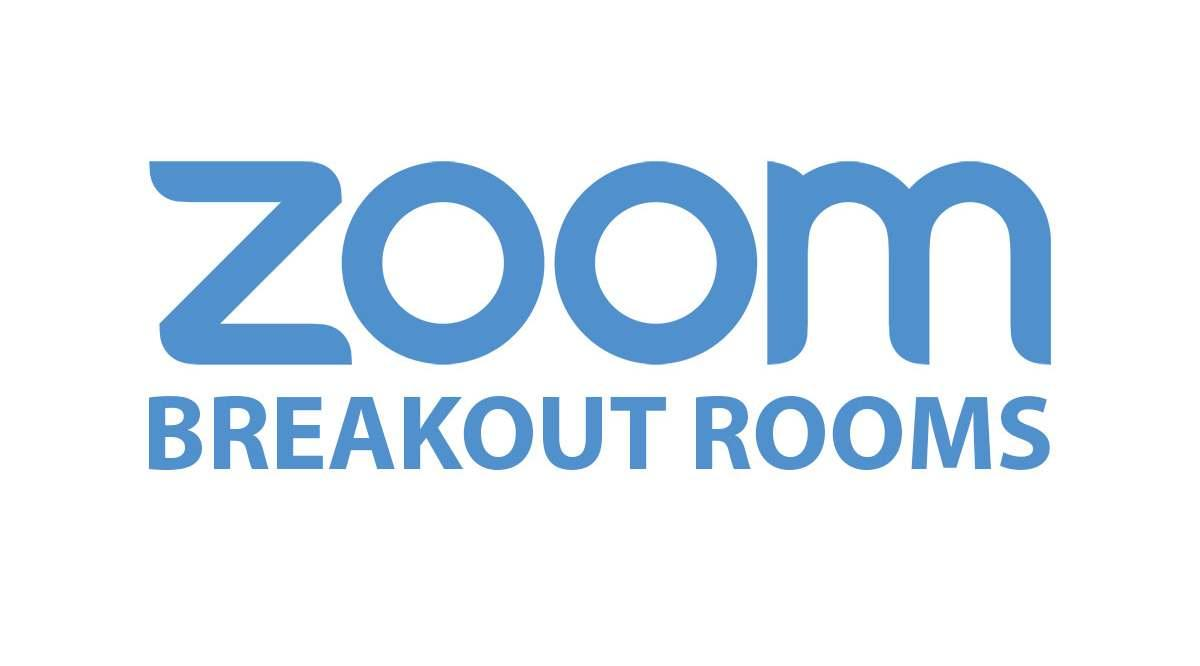 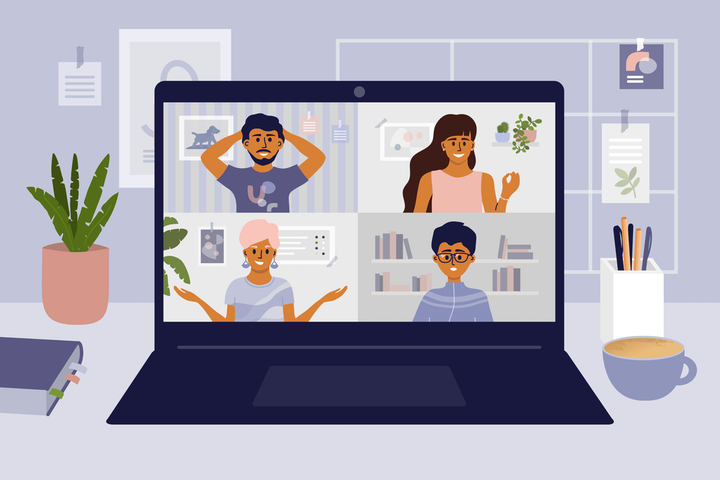 Zoom breakout rooms
Introduce yourselves:
Name
Affiliation

Discuss:   Benefits/Qualities of CTE
CTE is good for STUDENTS and PARENTS because….
the hands-on, meaningful, and engaging learning experiences inspire students to stay in school, participate, and learn. CTE increases marketable skills and thus students’ ability to strive for careers that make sense with their goals and aspirations. The CTE educational experience is practical and affordable, providing the shortest path to a student’s first earned dollar.
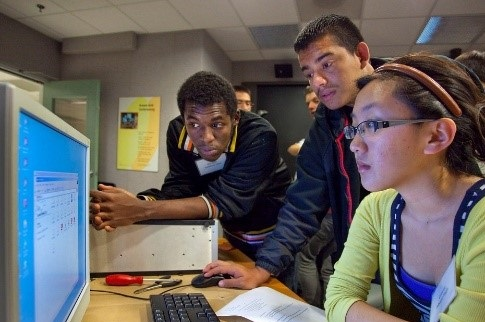 CTE is good for BUSINESS because….
it equips potential employees with certifications as well as the technical, collaboration, and problem-solving skills to succeed in the diverse, increasingly complex workplace of today and tomorrow.
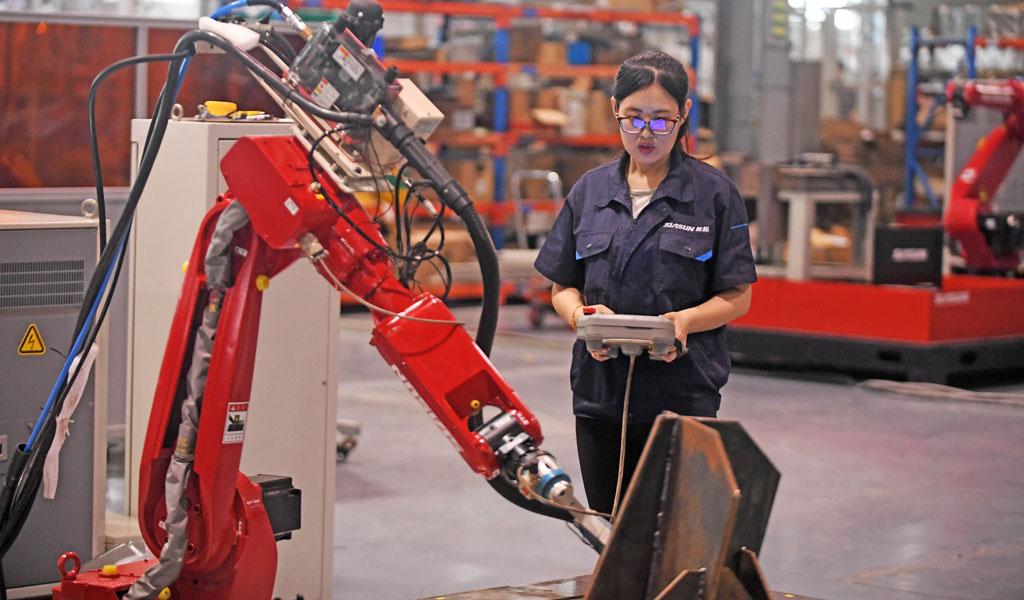 CTE is good for COMMUNITY COLLEGES because....
it engages students in relevant learning that increases the completion rate, improves persistence and retention through contextual learning, and is a means to collaborate with high school teachers and business partners to strengthen systems and remove barriers that prevent students from being career and college ready.
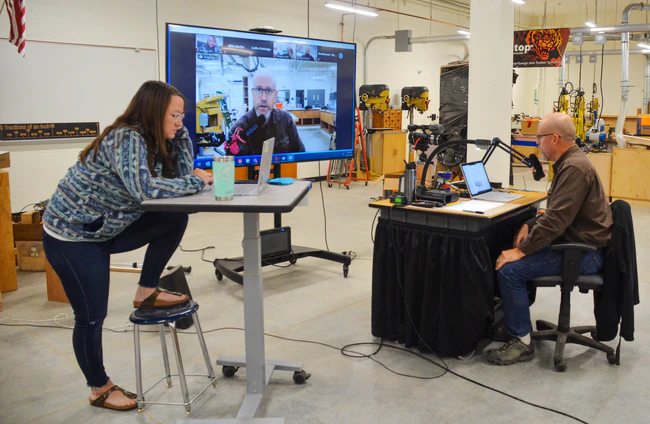 CTE is good for HIGH SCHOOLS because....
it engages students in relevant learning that increases the graduation and attendance rate, improves student performance through authentic and applied learning experiences, and is a means to collaborate with community college instructors and business partners to build a robust path to success after the high school experience. CTE provides opportunities for meaningful collaboration with historically underrepresented communities and students to drive and communicate the best decisions supporting career and college readiness.
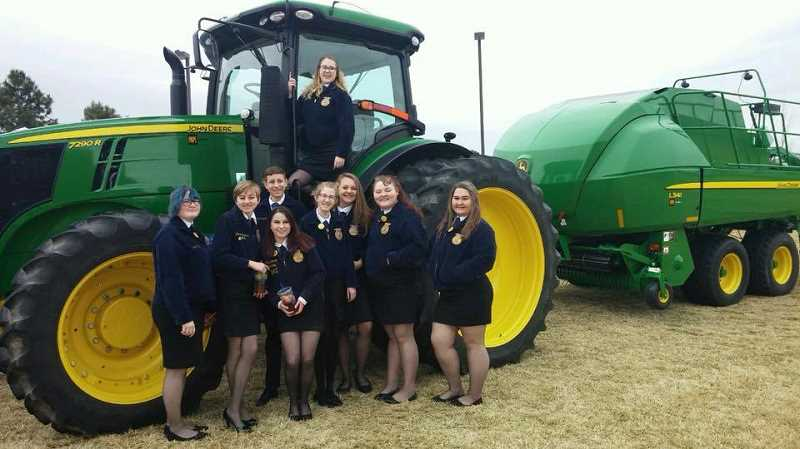 What does CTE looks like in Oregon?
CTE State Plan
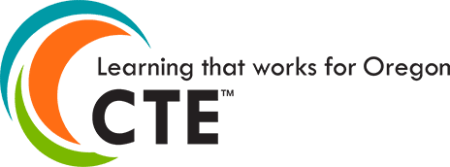 The CTE brand logo, brand positioning, theme, and brand extensions are the property of NASDCTEc.
CTE Deans
A Slice of the CTE Ecosystem
State CTE Team Members
CTE Regional Coordinators
Business and Industry
CTE Leaders and Educators
Families and Students
Equity/Civil Rights: Foundation of CTE
[Speaker Notes: CTE Regional Coordinators provide the primary source of leadership in the field.  Oregon has a long history of leveraging regional leadership structures to ensure teachers and students are afforded consistency in the CTE experience.  Each of the 17 CTE Regions in the state has a CTE Regional Coordinator employed by a local college, ESD, or school district to serve on behalf of the region, coordinate CTE activities, and be responsible for Perkins consortia grants.  The CTE Regional Coordinators are also responsible for monitoring and coordinating CTE needs and targeting improvement through the Perkins Reserve Grant.  The CTE Regional Coordinator serves in the interest of both secondary and postsecondary CTE programming in their region.]
State CTE Team Leaders:
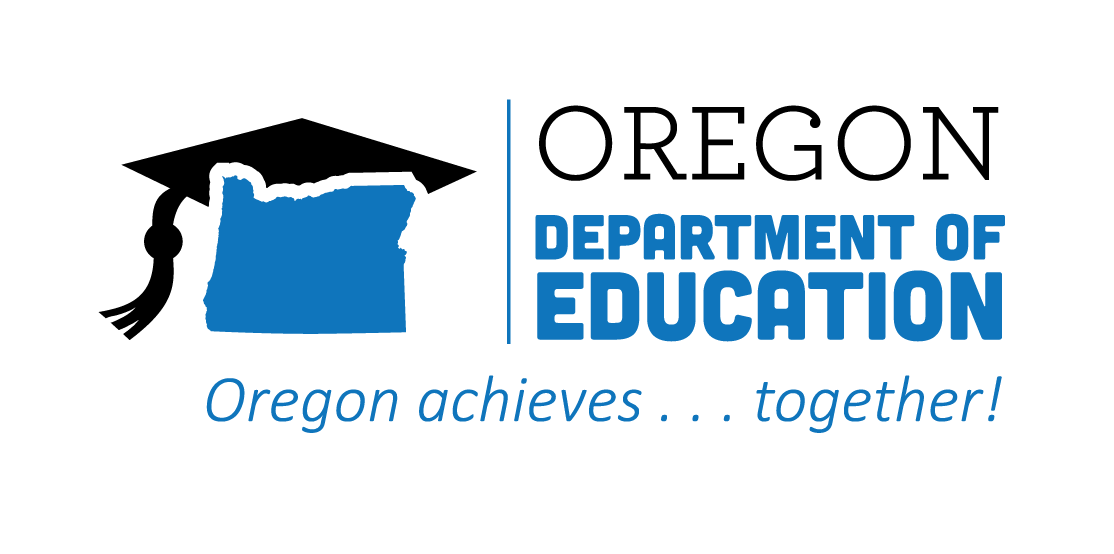 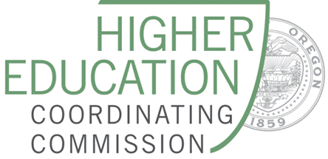 Secondary Postsecondary Transitions
Community Colleges & Workforce Development
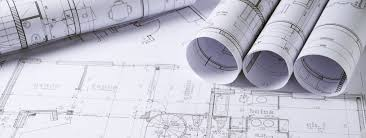 collaboration
The 2020-2024 Oregon CTE State Plan underlines the importance of collaboration and coordination and the value of engagement of partners across the systems. It provides a strategic plan and broad goals to achieve that plan. In addition, it contains action steps to achieve those goals. Together, they form a foundation for the work ahead.
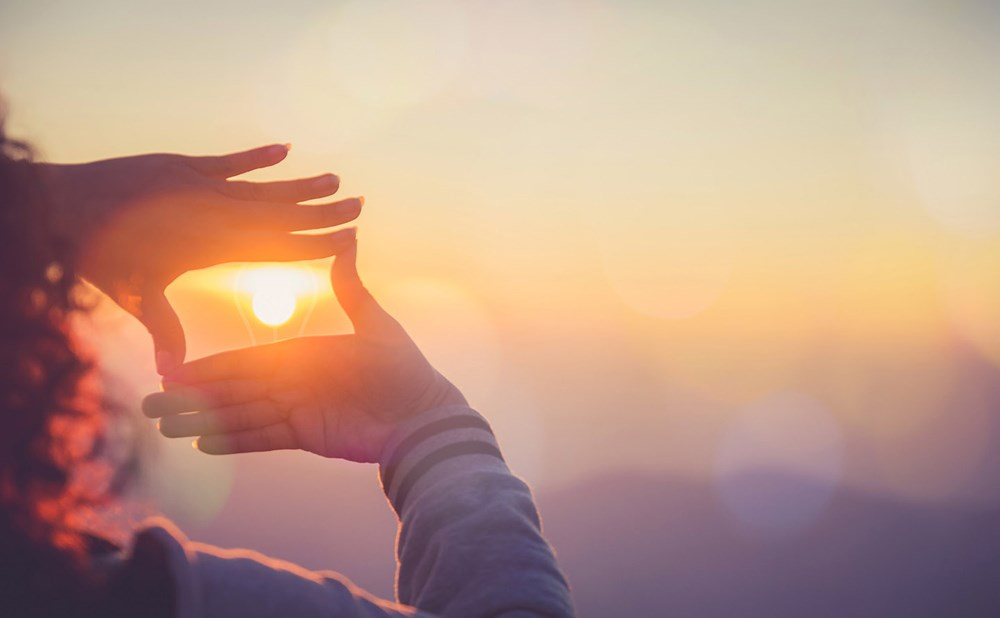 Vision for CTE in Oregon
Oregon will reimagine and transform learner experiences in order to enhance their future prospects, empower their communities, and ensure equity in an inclusive, sustainable, innovation-based economy.
Vision for cte in oregon
[Speaker Notes: Vision for CTE in Oregon]
Essential Elements of the State Plan:
All learners will benefit from High Quality CTE Programs of Study leading to meaningful careers in high-skill, high-wage, in-demand careers that provide individuals with a sense of pride and contribution to their communities.
All learners, at all age levels, will be empowered with information to successfully navigate pathways to a meaningful career through intentional exposure to and communication about careers. 
All learners will be able to make connections between technical and academic learning in education settings and the workplace through work-based learning opportunities.
All learners will learn from knowledgeable experts who contextualize learning and create robust integration of academic and technical content.
All learners will benefit from flexible learning systems that allow Oregonians to gain necessary skills where and how they best meets learners’ needs.
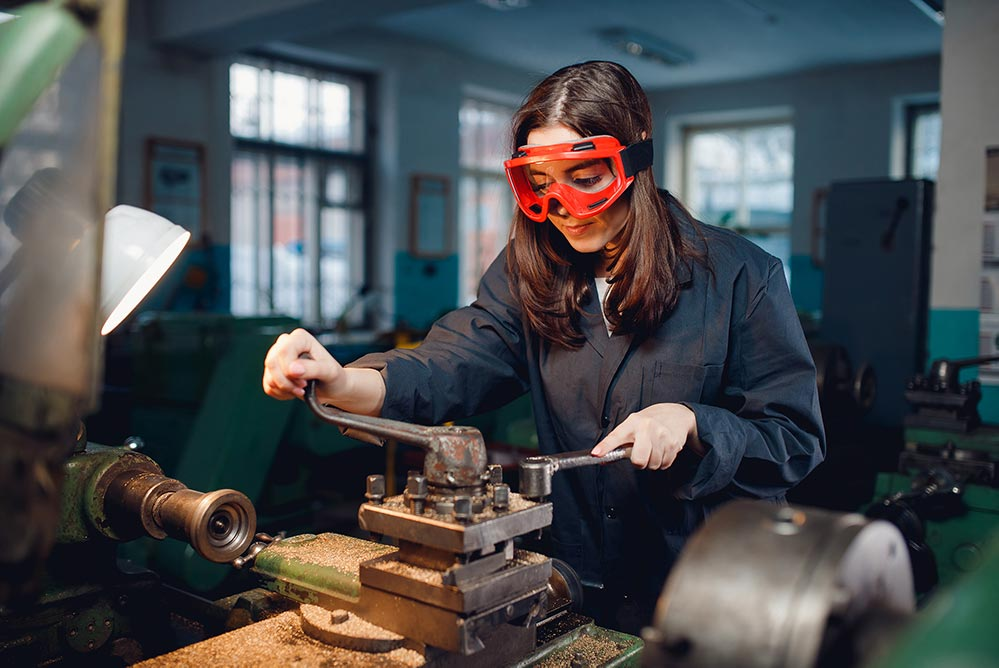 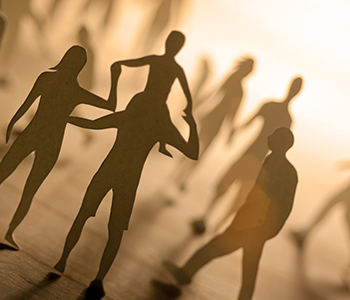 Commitment on Equity
A commitment to, and focus on, equity continues to be at the forefront as we move towards our vision.  ODE and CCWD are committed to advancing equity through the following practices:
Centering on equity in rule-making, budgeting, and resource allocation processes by drawing upon data and stakeholder feedback to identify and interrupt patterns of inequity
Building fluency and comfort with change through continually working to strengthen systems and partnerships to remove barriers
Pursuing meaningful collaboration with communities and students who are affected by decisions about CTE by providing comprehensive outreach and communication about CTE
.
CTE Program of Study
Non-duplicative sequence of secondary and postsecondary career- focused courses that could lead to a post secondary certificate of completion, a degree, or an industry recognized credential  
Feature contextualized and hands-on courses, with a minimum of two high school credits in 2020-2021, increasing to three by 2024-2025 
Equity, access, and inclusion must be built into the program from the beginning.
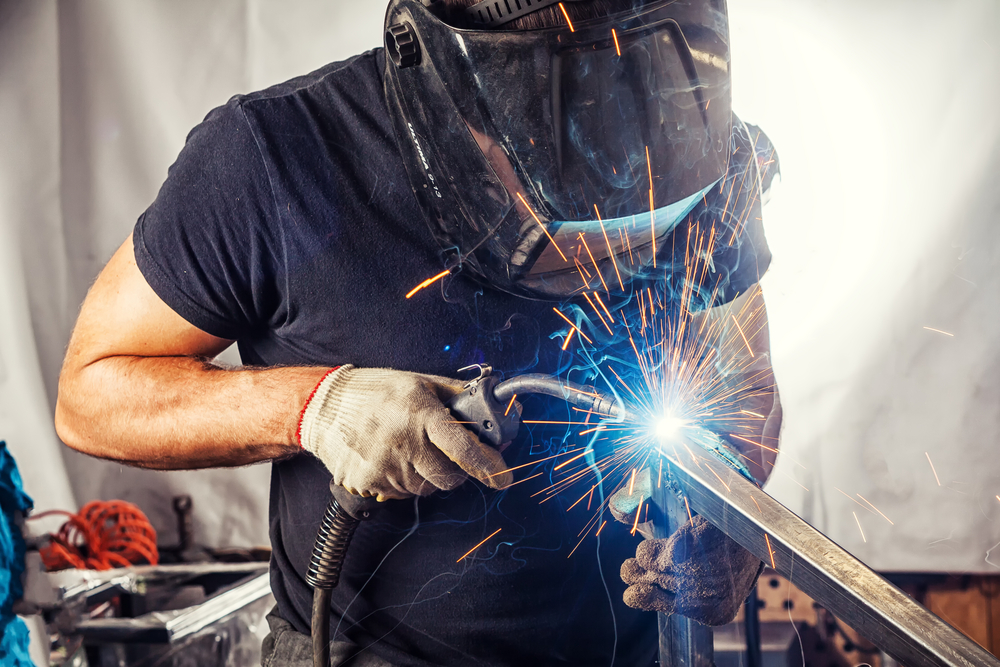 [Speaker Notes: In Oregon, the CTE Program of Study is the cornerstone of CTE programming]
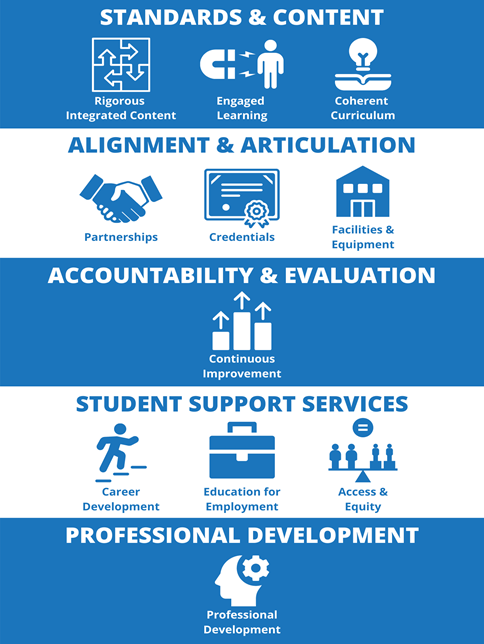 Five Elements of CTE Program of Study
[Speaker Notes: To receive state approval, a program must address all five Elements of a CTE Program of Study]
Statewide CTE Programs of Study
Manufacturing
Business Management & Administration
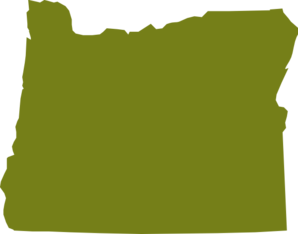 Driven by Industry, Common Framework, Shared Learning, Shared Goals, More Efficient, and Easier to Communicate
Architecture & 
Construction
Information and Communication Technology
[Speaker Notes: To meet the shifting labor demand Oregon will be engaging employers to create statewide CTE programs.
Until now programs of study have been developed at the local level, occasionally regionally.  It takes a lot of work to design these programs and many of you who have started programs know the long hours.    Now, we are going to be developing CTE programs at the state level, as one option.  You can still have a local program but you have options now.
These statewide program of study won’t eliminate the work you need to do, but it will create a strong foundation for your program and allow you to focus more on the implementation.  
Work started this spring on these first four programs]
Statewide CTE Program of Study Timeline
Architecture and Construction

Business Management & Administration

Information and Communication Technology

Manufacturing
Automotive and Heavy Equipment

Education


Law Public Safety and Security


Natural Resource Systems
Automotive and Heavy Equipment

Education


Law Public Safety and Security


Natural Resource Systems
Spring 2021 Frameworks Designed
Spring 2023Applications/Renewals
Spring 2022 POS Applications/Renewals
2021-2022 Frameworks Designed
20XX
20XX
20XX
20XX
Architecture and Construction

Business Management & Administration

Information and Communication Technology

Manufacturing
Vestibulum congue tempus
Vestibulum congue tempus
Vestibulum congue tempus
Vestibulum congue tempus
Lorem ipsum dolor sit amet, consectetur adipiscing elit, sed do eiusmod tempor.
Lorem ipsum dolor sit amet, consectetur adipiscing elit, sed do eiusmod tempor.
Lorem ipsum dolor sit amet, consectetur adipiscing elit, sed do eiusmod tempor.
Lorem ipsum dolor sit amet, consectetur adipiscing elit, sed do eiusmod tempor.
[Speaker Notes: The plan is to develop four CTE POS a year.  We will also synchronize approval and renewals of these programs allowing for more coherence and support.  We will be inviting educators to participate in common professional learning and sharing of resources and ideas on the Oregon Open Learning network. 

Schools will have the option to adopt these first four programs in the Spring of 2022.]
Career Exploration
Oregon is expanding career exploration into middle school to support diversifying the students entering prioritized career technical education programs. We heard strongly from business communities that they want students to explore careers earlier.  Another focus is to support more comprehensive career advising, communicating the economic opportunities available in Oregon across K-12 and college and on through adulthood.
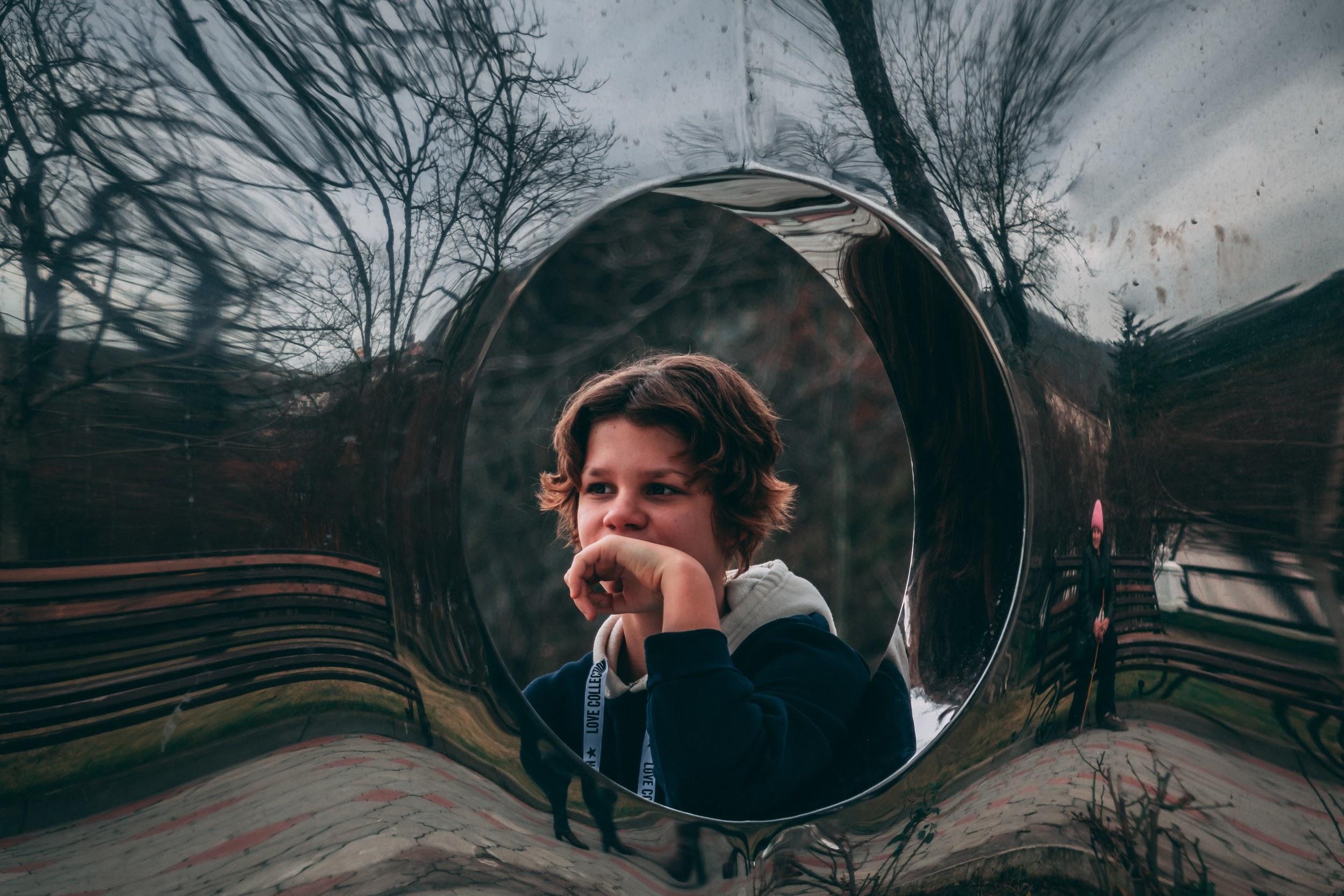 [Speaker Notes: Career Exploration is specifically called out in the Oregon CTE State Plan in order to further the opportunities for all students to have improved information about the career opportunities available in the state and to expand the opportunities for learners to see themselves in a variety of career fields, including ones that may be unfamiliar.]
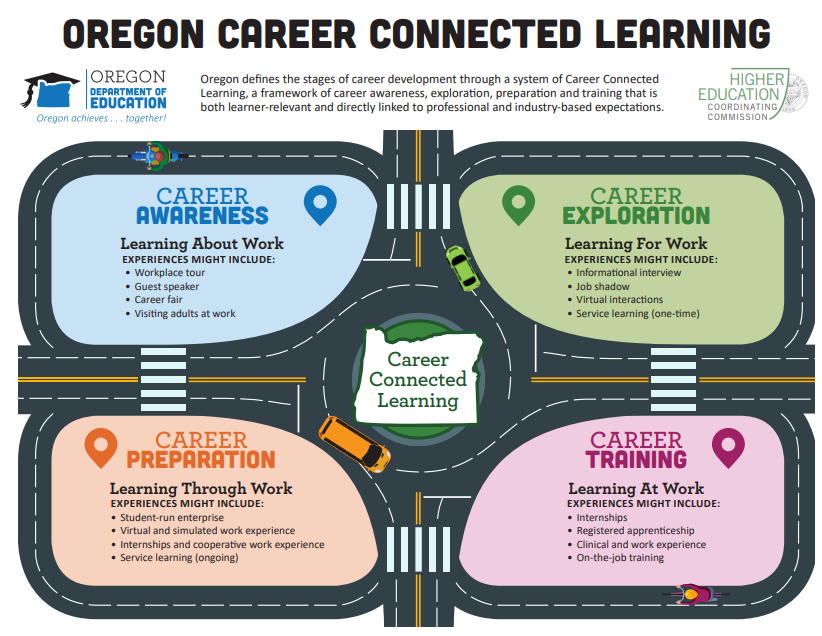 Oregon Career Connected Learning Framework
Work-based Learning
Oregon is expanding work-based learning opportunities in equitable ways so that more learners have the professional skills and social capital to be successful when they enter the workforce. Oregon will now be using CTE student participation in work-based learning as one of our federally required indicators of quality CTE programs.  This means a shift to focus on CTE programs offering work-based learning experiences to high school students.  This will require increased partnership with local business and industry leaders and intentional structuring of CTE programs.
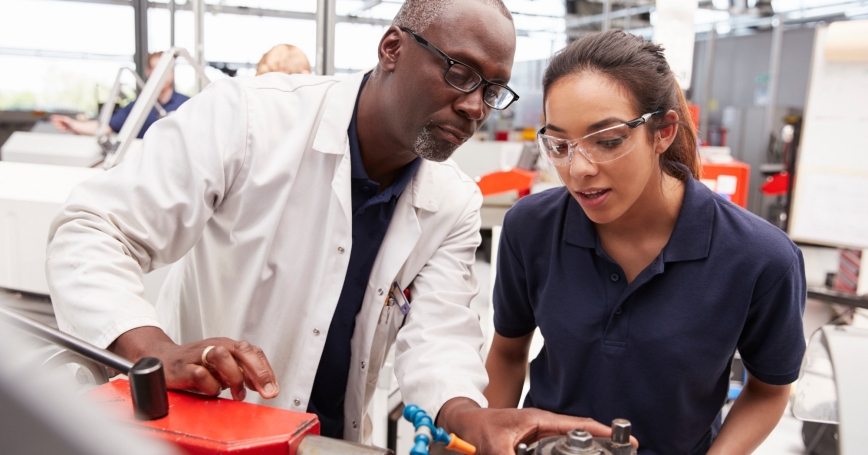 [Speaker Notes: Work-based learning is a focal point of Perkins V legislation and receives widespread mention in the Oregon CTE State Plan.  Work-based learning is a strategy in reaching goals on equity and access, career exploration, and High Quality CTE Programs of Study, and helps educators and counselors better understand the opportunities available in the workplace.]
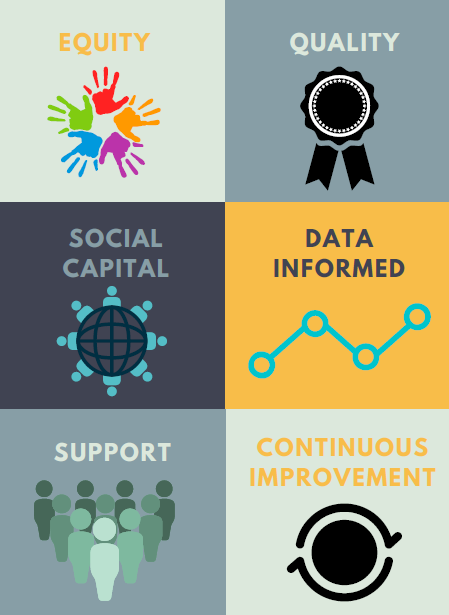 Value of Work-Based Learning
Value of Work-Based Learning
Helps businesses meet their needs and build stronger connections with their community 
Great return on investment
Improves productivity of business and leads to higher wages for students.
Can lead to permanent jobs
[Speaker Notes: Work-based learning is beneficial for students but is also beneficial for business and industry and communities

Work-based learning Helps businesses meet their worker needs and is one way a company can build tighter connections and good-will with their community. 

Some estimates are that the long term positive return on investment of public funds may be as much as $27 dollars for every $1 invested

Companies who have strong WBL programs can have Increased productivity and reduced issues with hiring and retaining employees. 

For students the advance coursework and Work based learning experience may be associated with as much as 2 percent rise in wages.]
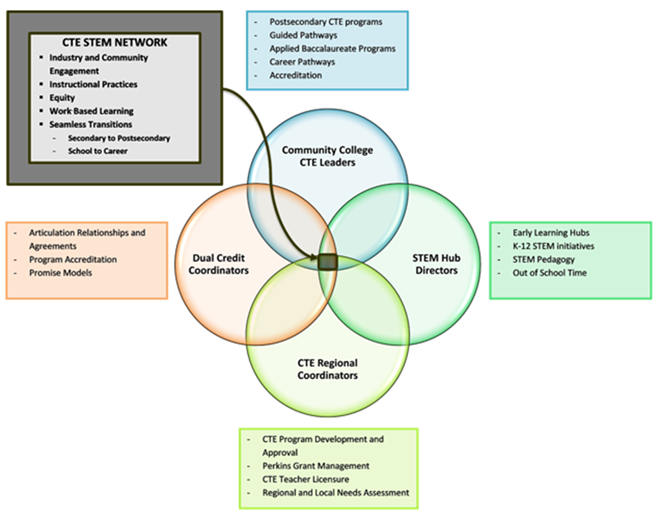 Relationships, Partnerships and Connection Points
Other Relationships,
Partnerships, and
Connection points
We are also working to align and braid funding with other Federal and State initiatives that support CTE within the state
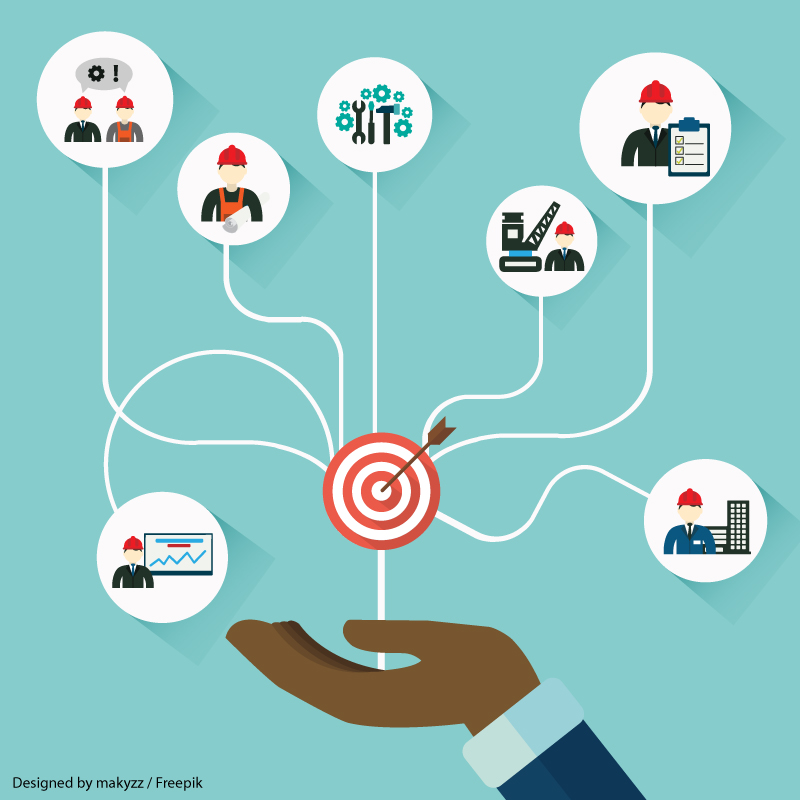 Resources to be familiar with….
CTE State Plan (July)
Oregon CTE Policy Guidebook (August)
Perkins Resource Network
ODE CTE Pages
USDE Career, Technical, and Adult Education
CTE Student Success Stories
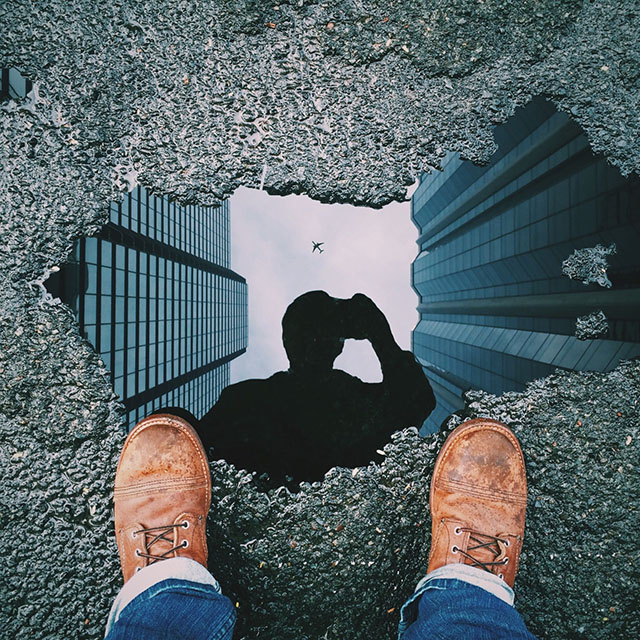 Questions & Reflection
What questions do you have about CTE in Oregon or the CTE State Plan ?
What are some of your initial thoughts about how Oregon can realize it’s vision for CTE?
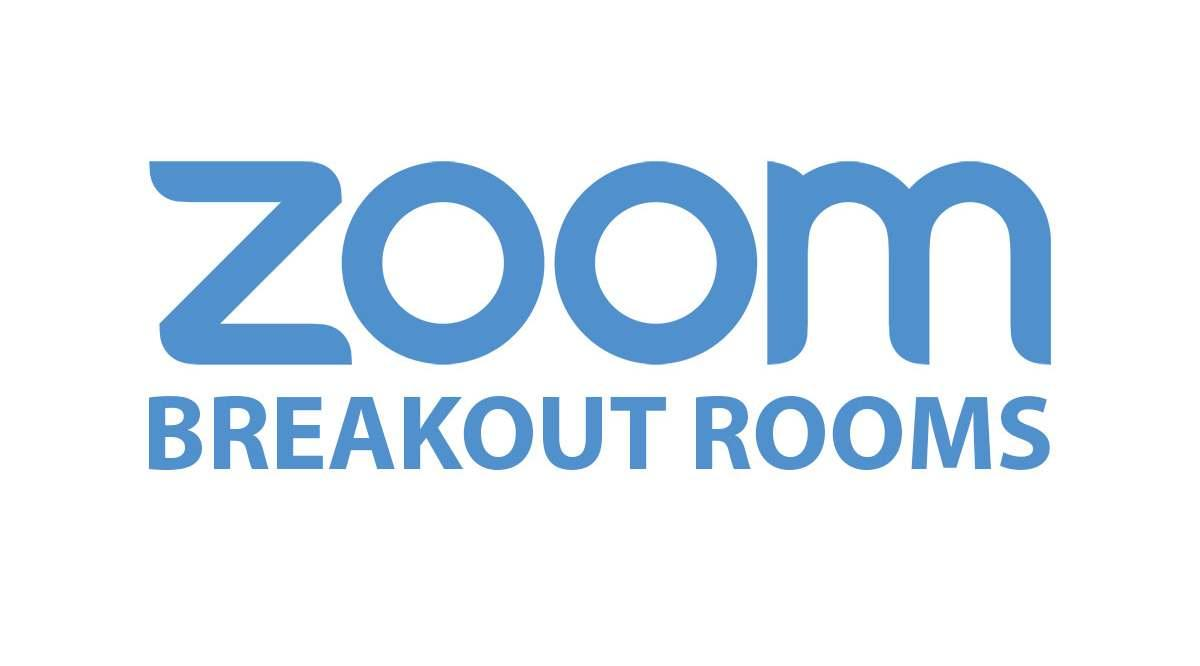 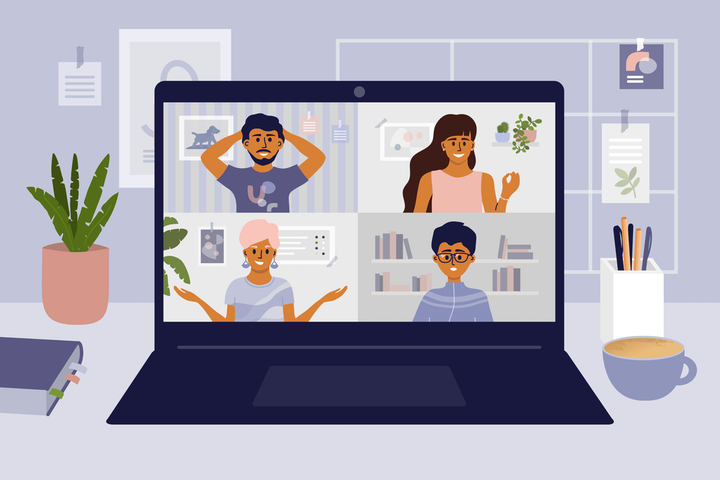 Zoom breakout roomszoom breakout rooms 2
Introduce yourselves:
Name
Affiliation

Discuss:   Questions and Reflection
Designate:  A scribe to add the groups thoughts to your slide
Designate:  A spokesperson to go over the highlights with the larger group
Breakout Room 1
What questions do you have about CTE in Oregon or the CTE State Plan ?
Increasing # of credits (2-3) doesn’t support equity focus, small schools can’t afford the extra teaching time, and ELL students don’t have the open credits
Could grant more core classes as CTE (e.g. geometry in Construction)  but don’t want to lose the freedom that comes with CTE though.
Got to remove barriers and complexities that have been built in or might want to be built in with this plan.
Students need better communication, they need to know how to get into these industries.  So many don’t know what they need to have to get these jobs.
Is the roll out in those 4 areas too many?  (Really we’d like more, but to be realistic, is that do-able?)
What are your initial thoughts around how Oregon can realize it vision for CTE?
Schools and teachers need the resources to implement and actually have the time to do these things.
Support for CTE courses to grant core credit - but with caution around CTE being required to participate in state testing or other things that would force CTE To be the same as core content classes
Breakout Room 2
Kelly Cousineau, Rosa Lopez, Edith Ramirez, Margaret Mahoney, Heather Fix
What questions do you have about CTE in Oregon or the CTE State Plan ?
How are programs chosen, how is the state deciding which programs get offered in which schools during the roll out? Currently many programs are targeting more affluent.
Is tracking occurring, how to improve representation?
How is the state going to educate counselors for  true version of what CTE is?
How are we dealing with differential costs of CTE so costs are not constantly in threat of being reduced?
How are we looking at issues around climate change and integrating and modeling sustainable practices within our CTE education 
What are we doing to recruit skilled teachers with salary differentials? 
How do we education school level and district level administration on the value of education.
What are your initial thoughts around how Oregon can realize it vision for CTE?
-Have high hopes based on this group’s perspectives/interests 
-Oregon needs to have a strategic plan, be clear about the value of CTE, how it fits, making sure we’ve talked about balanced representation of programs in each district, right now it’s adhoc based on whose available, there needs to be more strategy, instead of plugging holes in the bucket
-Need more time to familiarize self with the new CTE plan
-It hinges on building relationships with industry, it needs to be a back and forth conversation
Breakout Room 3
What questions do you have about CTE in Oregon or the CTE State Plan ?
Marcia - loves idea of state plan, concern about compliance.  If leadership of schools is not willing to follow the plan, what do we do>?
Elaine - How do you engage students on a CTE pathway and when families don’t know what they are?  How to include the voices of families and students in an authentic way?
Regine - How do industry have a voice and involved in the CTE pathway?  Strong Advisory Boards.  How to get buy-in from Teachers?  When we move to statewide standards, teachers often push-back.  Equity focused standards so that students can transfer smoothly.  Check-in style, continuous improvement process and evaluate the plan.
Marcia - Education and communication campaign will be really important.
Marci -  Continued momentum incorporating career development and experiential learning across k-12, colleges and employer experiences.
Luis - Intentional was to get as many voices in the dialogue of the CTE state plan.  Maybe an update of how that will be similar or different in the new campaign.  Goal to reach every corner of the state.
What are your initial thoughts around how Oregon can realize it vision for CTE?
Elaine - Iteration of the plan and responsive, continual feedback from the stakeholder groups will be important.  When people provide feedback, keep them in the loop of how we changed to improve based on feedback and if we couldn’t why?
Regine - Large focus on educating and buy-in from School administrators.
Marcia - CTE can’t be successful without the support of leadership
Luis - Confirm that it is a primary need and get ideas on how to education and create buy in with Administration.
Elaine - Not a lot of training around working with community.  What is a meaningful partnership?  How do we negotiate these diverse partnerships?
Luis - Authentic partnerships is the key work (Authentic), not just on paper.
Regine - Chamber, Workforce, STEM hub, CTE program, sometimes competing for partners.  Regional collaborative effort and combining forces so employers aren’t being asked multiple times.
Marci - Regional regular committees involving stakeholders to build the relationships and create collaborative spirit and environment.
Breakout Room 4
What questions do you have about CTE in Oregon or the CTE State Plan ?
What is the connection between local CTE folks?
What is the POS process and the role for industry partners?
How do we motivate and engage students to participate in CTE programming with the plan?
How do industry folks get certified to teach and getting a POS off the ground?
Where is the current system breaking down for teachers, students, and industry partners?
What work is being done to diversify CTE staff in the state?
What CTE POS requirements are currently in place that create barriers for historically/currently marginalized students in the state?
What are your initial thoughts around how Oregon can realize the vision for CTE?
There could be more transparency in the process, especially for employers interested in creating programs of study.
It can be difficult to figure out how to maximize all the partners and resources to do the most for students and industry partners.